Les invariants du chef d’Œuvre
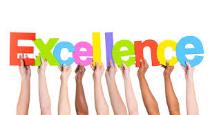 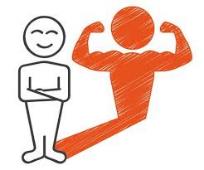 Sommaire
Les invariants du chef d’œuvre 
Le chef d’œuvre un processus 
Clarifier les intentions pédagogiques du CO
Construire une stratégie de formation
Suivre l’acquisition des compétences
Évaluer les élèves
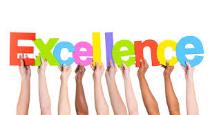 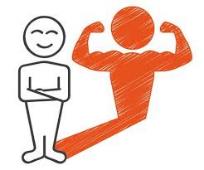 Le chef d’œuvre un processus pour l’élève pour témoigner de l’excellence de sa professionnalité acquise dans son parcours de professionnalisation
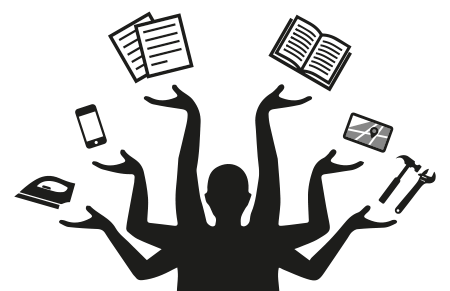 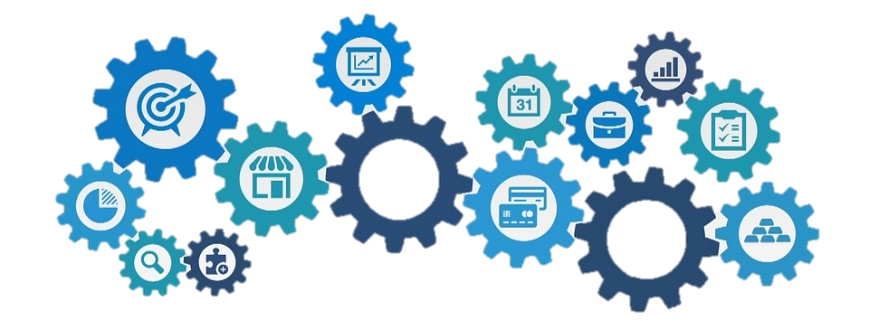 La professionnalité
est décrite par le référentiel des activités du diplôme

témoigner de l’excellence de sa professionnalité
Le processus de professionnalisation
un processus DANS et HORS la classe
construite par une progression spiralaire 

montrer le chemin parcouru pour arriver à l’excellence
[Speaker Notes: Notion de professionnalisation : Wittorski (2008)[4], Altet et Bourdoncle (2000)[5] ont développé ce concept. Pour les anglo-saxons, c'est un processus qui va transformer une activité en profession, alors qu’en France, son but est la reconnaissance sociale grâce aux savoirs professionnels. C’est ce que développe Lang (1999) pour qui c’est aussi un développement de compétences et d'un nouveau métier face aux évolutions. En ce sens, ce terme renvoie à la notion de formation. 
Notion de professionnalité : Possession collective du métier à défendre. En France, ce terme accepte plusieurs définitions selon les auteurs. Dadoy (1986) l’utilise pour éviter l'emploi des termes « qualification » ou « métier ». Faisant référence à la profession et à la professionnalisation, elle apporte une connotation positive. Pour Aballéa (1992), c’est « une expertise complexe et composite, encadrée par un système de références, valeurs et normes, de mise en œuvre, ou […] un savoir et une déontologie, sinon une science et une conscience » (p.47). Pour Trépos (1992), il s'agit des acquis d'un individu et de sa capacité à les mobiliser dans la réalisation de son travail. Face aux contextes mouvants et instables du monde du travail, la professionnalité n'est jamais définitivement acquise, elle se crée en situation, elle peut être définie comme les compétences professionnelles de l'individu ou du groupe. 
une professionnalité = l’ensemble des compétences professionnelles nécessaires à l’exercice d’un métier, d’une profession]
Clarifier, définir les intentions pédagogiques dans le cadre d’un CO pluridisciplinaire et collaboratif
Différencier le rôle de l’enseignant et le rôle de l’élève
Rendre l’élève acteur de son projet
Amener l’élève à repérer son talent 
Accompagner l’élève au choix d’un projet de CO
Dans le cadre d’un projet collectif, envisager la contribution individuelle de l’élève
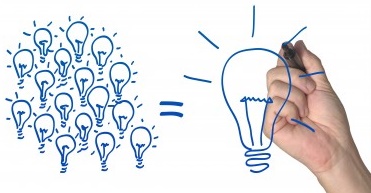 Construire une stratégie de formation
Avoir une vision globale du déroulement du projet CO sur 6 trimestres
Répondre à une problématique pluridisciplinaire de travail qui permette de mener un ou plusieurs projets pour des réalisations personnelles des élèves
Prévoir des situations de travail propices à cibler des gestes professionnels et des compétences de l’enseignement général en fonction du projet à développer
Construire l’articulation avec les PFMP (alimenter au fur et à mesure)
Extrait du vadémécum :
La réalisation du chef-d’œuvre, comme toute autre expérience acquise en situation (de travail), sera exploitée d’un point de vue didactique, notamment comme une autre façon de produire, de mobiliser des savoirs et de développer des compétences. Cette approche n’est pas exclusive du chef-d’œuvre. 
L’explicitation et la problématisation des situations vécues privilégient une approche pluridisciplinaire, voire interdisciplinaire.
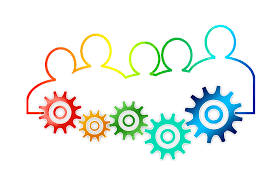 Équipe pédagogique
[Speaker Notes: Extrait du vadémécum :
La réalisation du chef-d’œuvre, comme toute autre expérience acquise en situation (de travail), sera exploitée d’un point de vue didactique, notamment comme une autre façon de produire, de mobiliser des savoirs et de développer des compétences. Cette approche n’est pas exclusive du chef-d’œuvre. 
L’explicitation et la problématisation des situations vécues privilégient une approche pluridisciplinaire, voire interdisciplinaire. D’une certaine manière, cette expérience, comme d’autres (les PFMP, les co interventions, l’accompagnement personnalisé et la préparation à l’insertion ou poursuite d’étude, etc.) vont développer des compétences autres que celles inscrites habituellement dans les référentiels. Ce que d’aucuns appellent les compétences transversales.]
Exemple de progression des activités
Année 1 : 56 h élève
Année 2 : 52 h élève
Suivre l’acquisition des compétences
Tracer les activités réalisées par les élèves
Construire le livret des acquis des élèves tout au long des deux années du CO
Identifier les apprentissages des élèves qui seront réalisés :
Dans le cadre de la démarche de projet du CO
Dans le cadre des compétences EP, EG et  transversales
Expliciter le fonctionnement du livret des acquis et de l’usage qui en sera fait tout au long du projet
Évaluer les élèves
Travailler régulièrement les compétences de l’oral 
Évaluer la démarche de projet en contrôle continu et à l’oral final
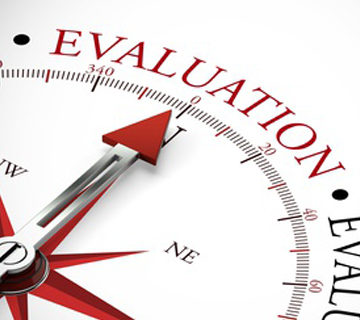